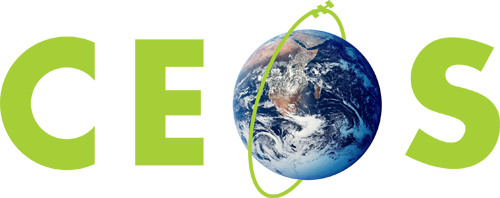 Committee on Earth Observation Satellites
Update on the SST-VC
Kenneth S. Casey, NOAA
Craig Donlon, ESA
SIT-30 Agenda Item 08
CEOS Action / Work Plan VC-1 and VC-19
30th CEOS SIT Meeting
CNES Headquarters, Paris, France
31st March – 1st April 2015
For Information:

Review progress with respect to SST-VC action items in the Work Plan





In addition, planning underway for GHRSST-16 and SST-VC Meeting, July 2015, Noordwijk, The Netherlands, hosted by ESA/ESTEC
2
For Information:



72 Group for High Resolution SST (GHRSST) products now in archive
Collection-level and granule-level discovery and access fully web-service enabled (CSW, OpenSearch, OAI-PMH plus DAP, WMS, WCS)
Full list available here with continual updates to CWIC
GHRSST Data Specification (GDS) Version 2 fully operational 
Products span September 1981 – March 2015
4.75 million netCDF data files, 89 Terabytes in collection and growing
Served over 200,000,000 files, amounting to over 800 TB of information, to over 130,000 users
GHRSST Regional/Global task sharing framework looking toward future
3
For Information:



SST-VC developing a whitepaper on the next generation SST Virtual Constellation, including necessary on-orbit assets, measurement methods (MW and IR, Geo and Polar), fiducial reference measurements, and data management systems
Whitepaper Status:
		- Draft in preparation
		- Review will take place at GHRSST-16 in July
		- Publication targeted for later in 2015
4